CTE Innovation Grants
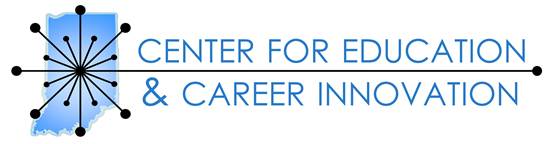 Background
Works Councils & CECI
4.365 Million in Funding
Matching Grants to Private Investment
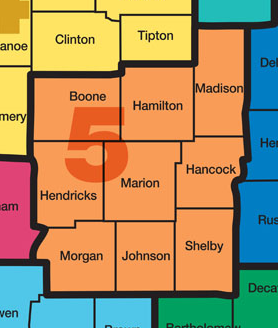 Dates
04/15/14 
DUE to Region #5 Works Council
Feedback
Opportunity to make Changes/Improvements
05/15/14 
Final applications due from Region #5 to CECI
January 2015
Phase 2 – Possible HVAC Program Application
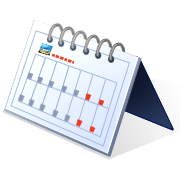 Feedback
Statement of Need/Proposed Partnerships
Description of Proposed Innovative Curriculum
Performance Measures/Sustainability
Budget